“Dios vió que  todo lo que había hecho 
estaba muy bien” 
                       Génesis 1.31


“Lo poco mejor que lo mucho”
 Jueces 8.2
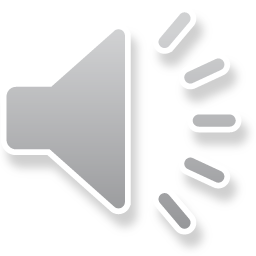 [Speaker Notes: Comenzamos la clase d hoy con un pasaje de la biblia de génesis 1.31  y como ven de calidad se habla desde la creación del universo
De calidad se habla desde la creación del universo
El camino recorrido por los sistemas de gestión de calidad va de la influencia industrial a una priorización de la calidad y la estandarización de procesos.]
BREVE HISTORIA
Artesanos agrupándose en “gremios”
Revolución industrial
Segunda guerra mundial industria militar
El milagro japonés
Real Academia Española:
Una propiedad o conjunto de propiedades inherentes a un objeto que permiten apreciarla como igual, mejor o peor que las restantes de su especie
¿Qué es calidad?
Conjunto de características, atributos y especificaciones que poseen los bienes o servicios y que permiten clasificar a éstos en diversas categorías relacionadas con la satisfacción de necesidades de los clientes
Importante: comprender su carácter relativo
Servicio
Actividad o beneficio esencialmente intangible que una parte ofrece a otra y que no culmina con la propiedad de algo. Su generación no está necesariamente ligada a un producto físico
Características de los servicios
Intangibilidad 
Inseparabilidad   
 Variabilidad
Carácter perecedero
Servicios estomatológicos
Los servicios estomatológicos son instituciones del Sistema Nacional de Salud dotados de recursos humanos, materiales y financieros para brindar atención estomatológica ambulatoria en los tres niveles de atención, con alto nivel científico - técnico a pacientes, familia y comunidad
Organización de los
 servicios estomatológicos
Clínicas Estomatológicas
Servicios de Estomatología en Policlínicos
Servicios Estomatológicos en Hospitales
Sección de Estomatología en otras unidades
Clasificación de los trabajadores
Dirigentes
Técnicos
Administrativos
Trabajadores de Servicios 
Operarios